Connecting The DotsShowing Relationships in Data and Beyond
Marc Streit1, Hans-Jörg Schulz2, Alexander Lex3
VisWeek Tutorial 2012
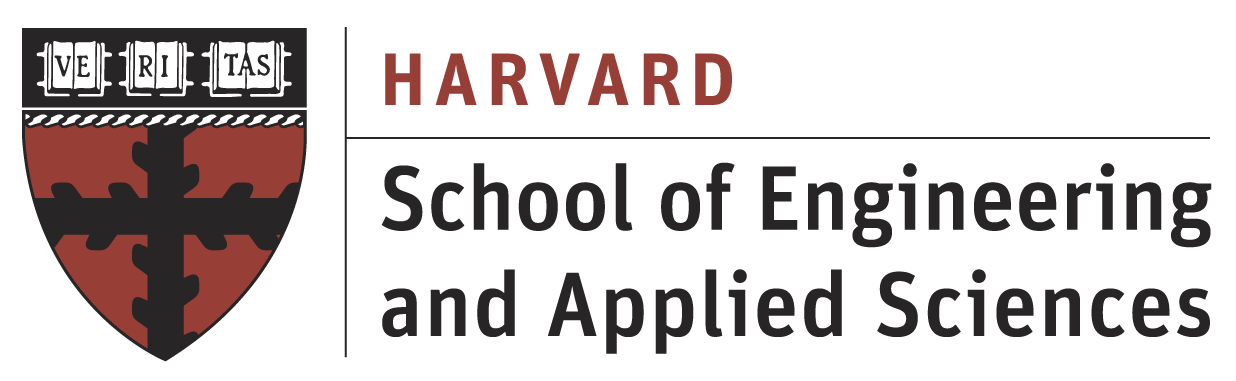 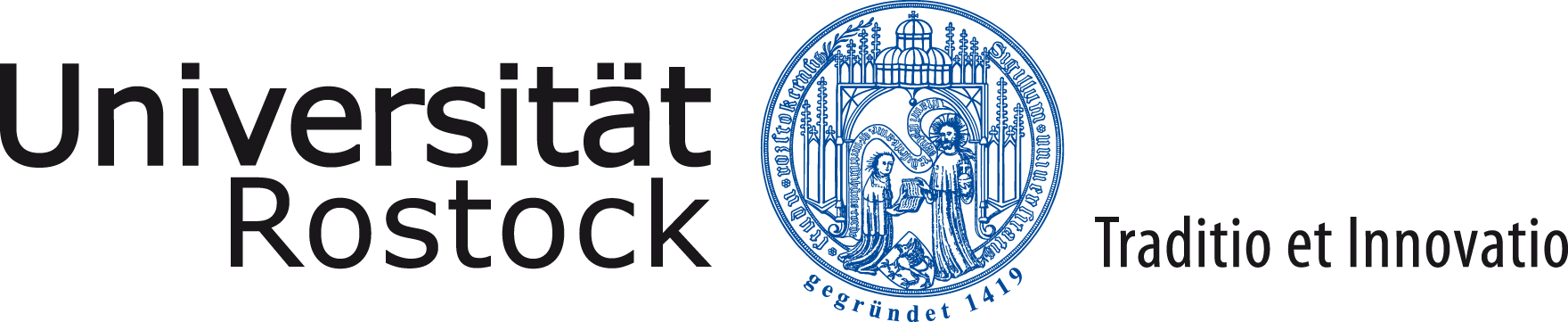 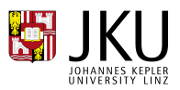 Johannes Kepler University Linz, Austria 
University of Rostock, Germany 
Harvard School of Engineering and Applied Sciences, Cambridge, MA, USA
Motivation
Common task in data analysis and many kinds of information intensive work:
Compare, evaluate and interpret related pieces of information
VisWeek Tutorial: Connecting the Dots – M. Streit, H.-J. Schulz, A. Lex
[Speaker Notes: Reveal relationships, patterns, and connections]
Let‘s start with a little game…
VisWeek Tutorial: Connecting the Dots – M. Streit, H.-J. Schulz, A. Lex
3
Do you know this guy?
Wally
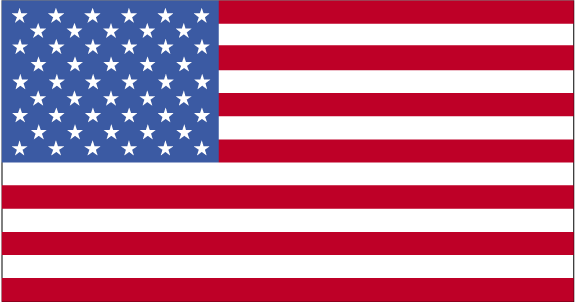 Walter
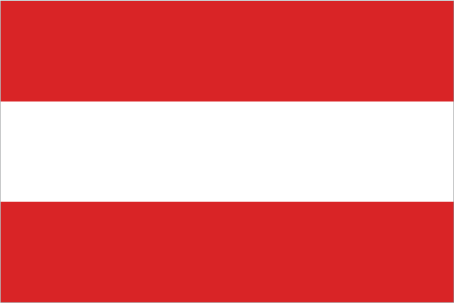 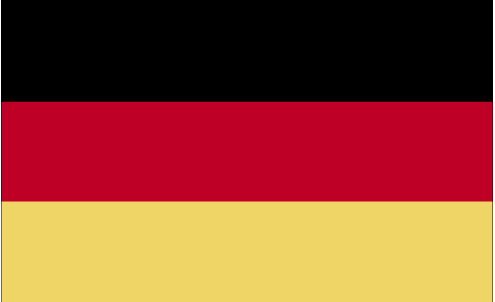 Waldo
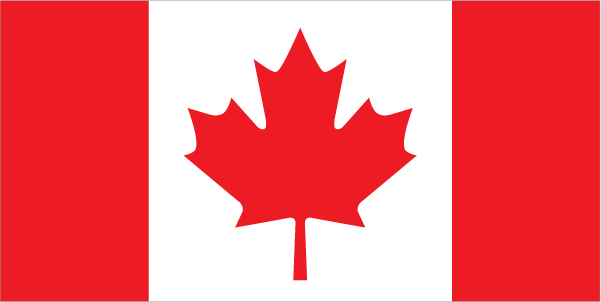 Holger
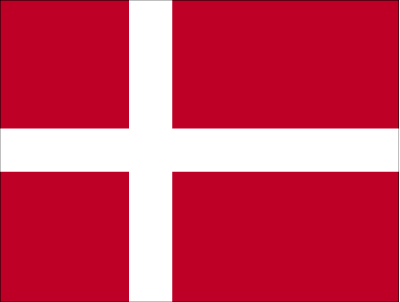 …
http://www.classicmedia.tv/pr/whereswaldo/
VisWeek Tutorial: Connecting the Dots – M. Streit, H.-J. Schulz, A. Lex
4
[Speaker Notes: Well, his name depends from where you are…Let‘s call him wally]
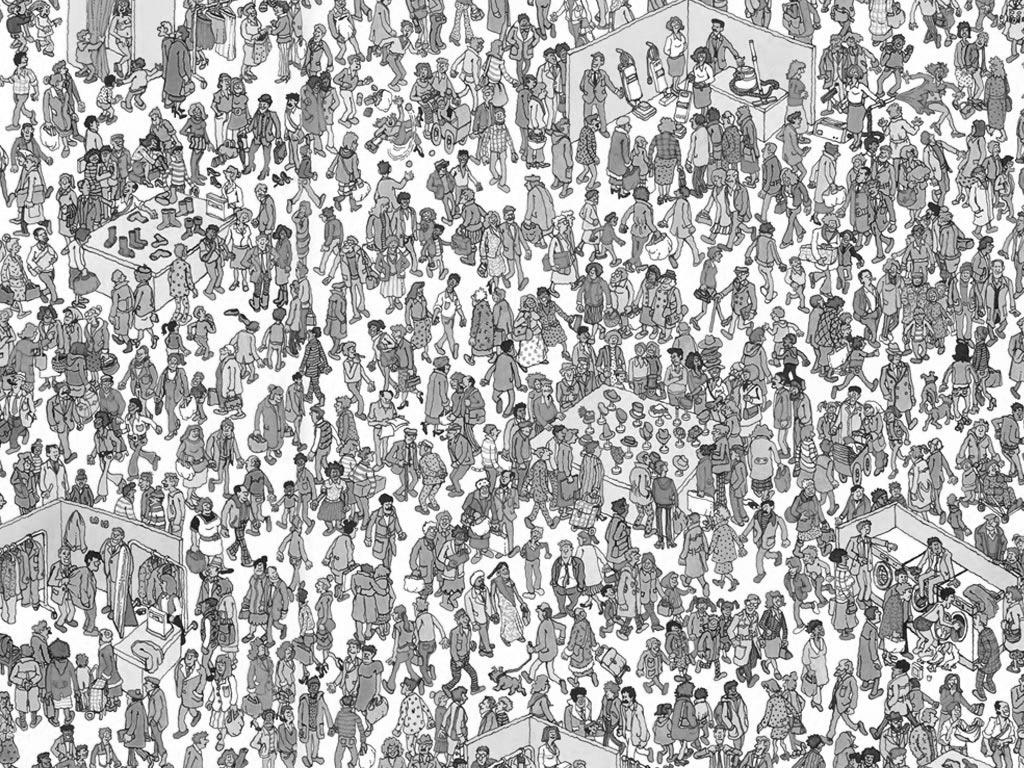 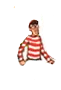 Search Task
5
http://www.findwaldo.com/fankit/graphics/
[Speaker Notes: Transition: Let‘s try an easier one…]
%
6
http://tomsvision.wordpress.com/tag/wheres-wally/
In case you wanna have a tattoo…
VisWeek Tutorial: Connecting the Dots – M. Streit, H.-J. Schulz, A. Lex
7
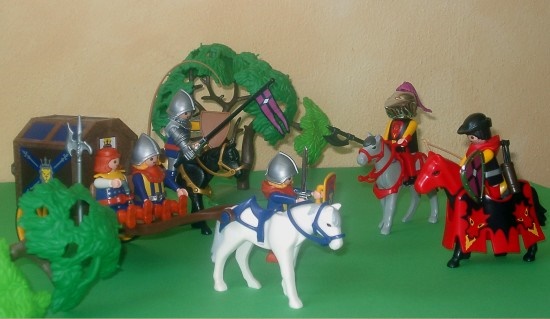 Spot the differences
Comparison Task
[Speaker Notes: Comparing, correlating, iterpreting connected pieces of information]
What‘s the Problem?
Finding, comparing and interpreting information is error-prone and tedious

 Support human
VisWeek Tutorial: Connecting the Dots – M. Streit, H.-J. Schulz, A. Lex
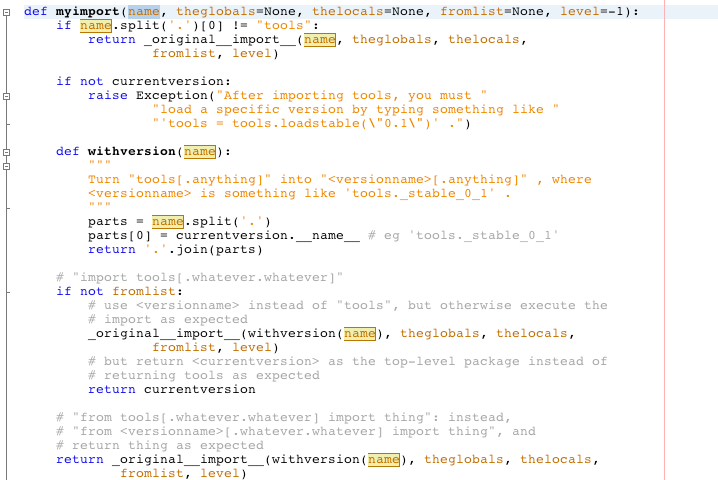 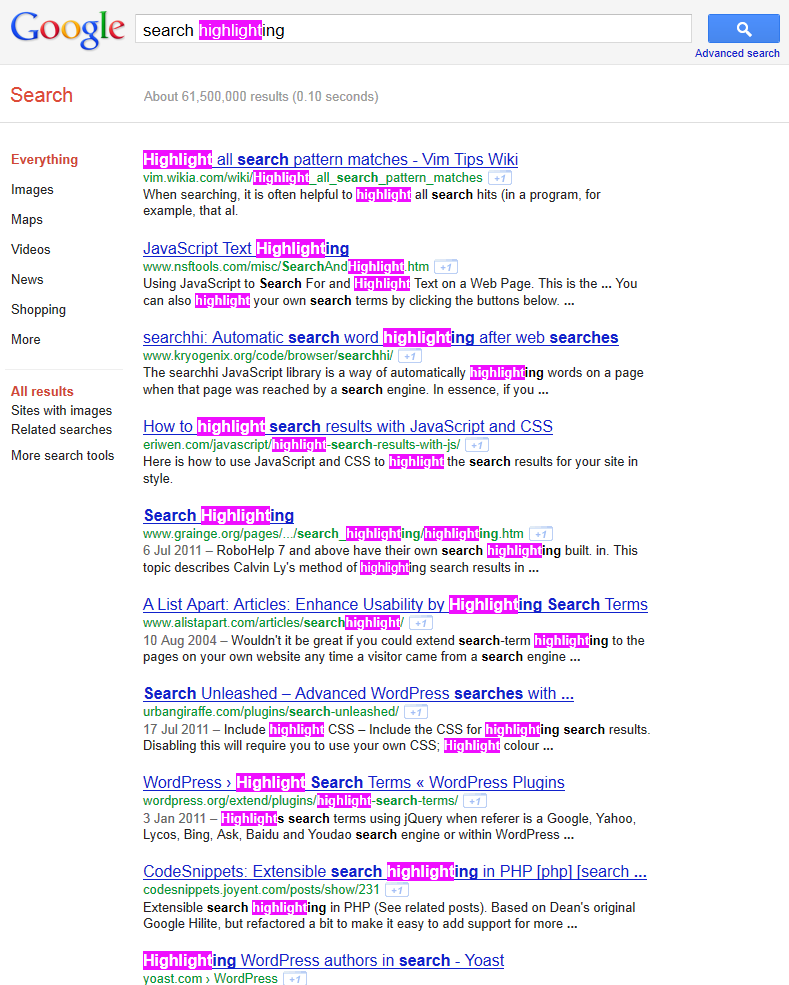 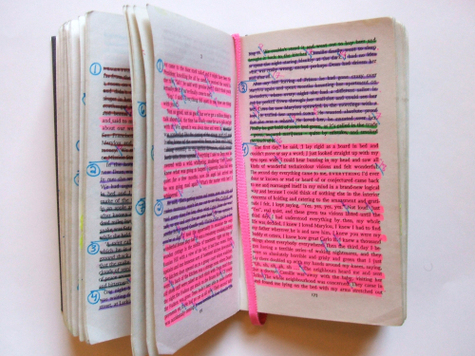 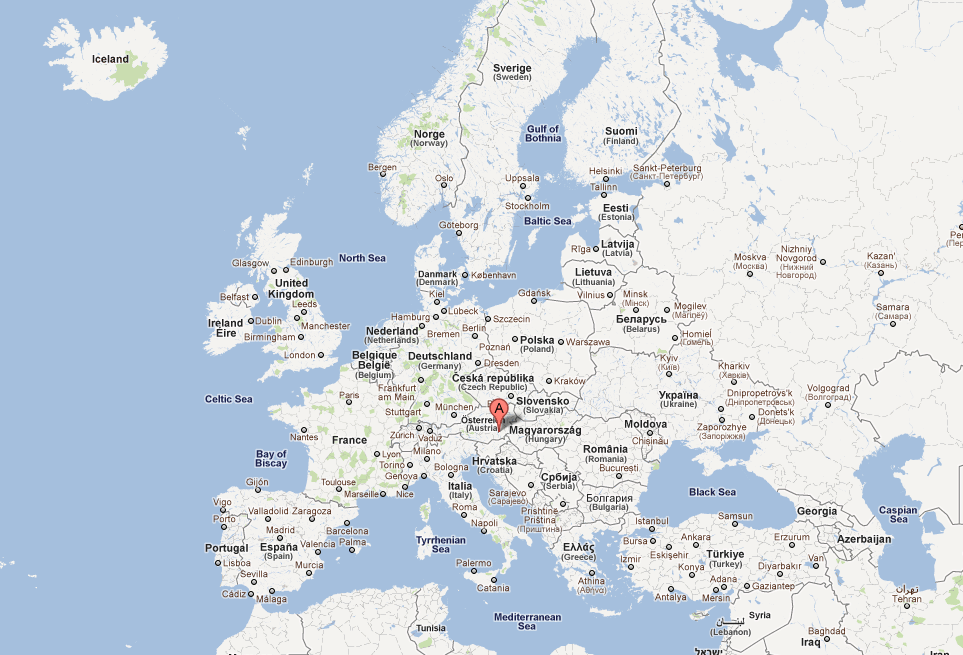 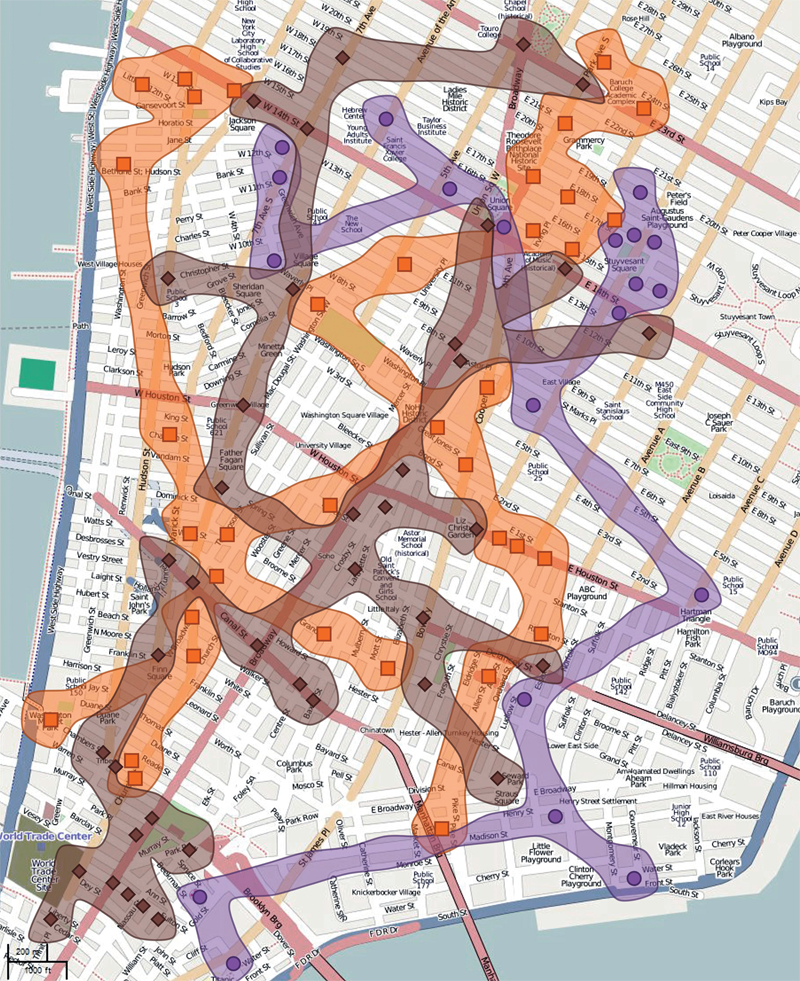 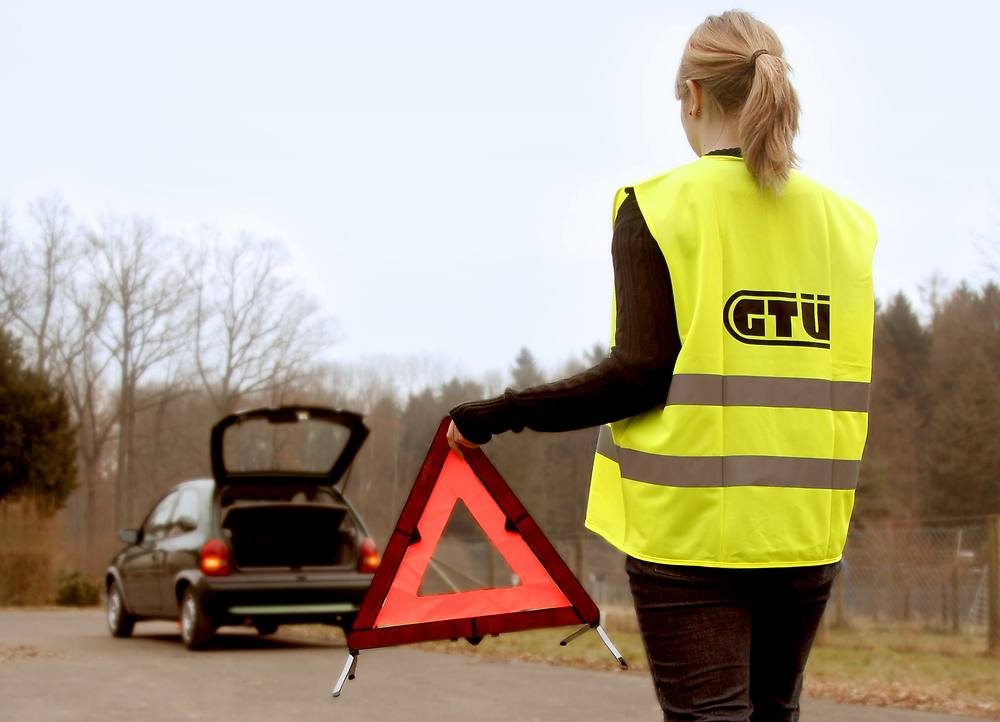 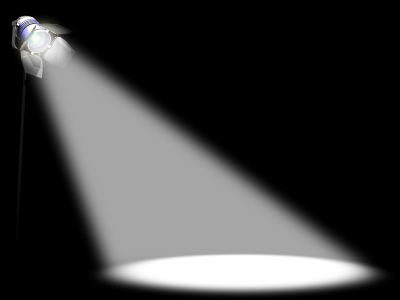 Java Eclipse
Google Maps
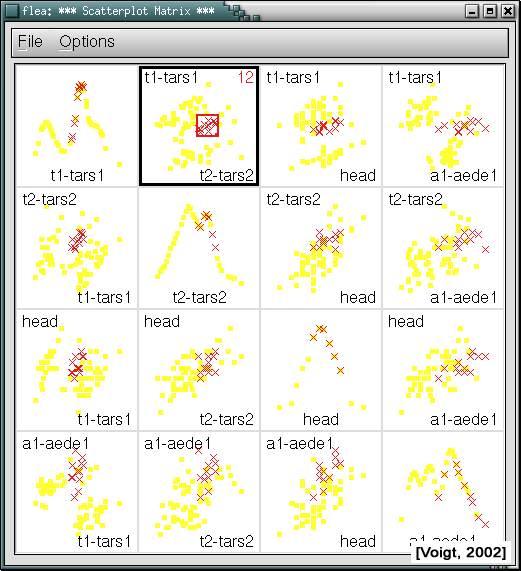 Mozilla Firefox
[Collins ‚09]
Make things stand out
10
[Speaker Notes: In real world situations we often want things to stand out…
…
If you use computers, you also find hilighting often…Synchronized visual highlighting 
Well-known technique used to assist this task]
Overview
PART 1: What to link? Defining Common Relations

PART 2: How to link?
Representing Relation on View Level

PART 3: When to link?Cases in which Linking is Beneficial
VisWeek Tutorial: Connecting the Dots – M. Streit, H.-J. Schulz, A. Lex
Overview
PART 1: What to link? Defining Common Relations

PART 2: How to link?
Representing Relation on View Level

PART 3: When to link?Cases in which Linking is Beneficial
VisWeek Tutorial: Connecting the Dots – M. Streit, H.-J. Schulz, A. Lex
Part I: What to Link?
Entities/Elements (what is linked?) – data items, clusters, datasets…
Cardinality (how many are linked?) – binary or n-ary (n>2)
Domain (where do the links stem from?) – data, view, interaction
VisWeek Tutorial: Connecting the Dots – M. Streit, H.-J. Schulz, A. Lex
About Ourselves: Hans-Jörg Schulz
MSc+PhD in Rostock (Topic: Graph Visualization)
Currently researcher at the University of Rostockworking on visualization of heterogeneous data(funded by the German Research Foundation DFG)
What he does when the DFG is not looking:
tree visualization survey: http://treevis.net
visualization design spaces
visualization for the biological domain
VisWeek Tutorial: Connecting the Dots – M. Streit, H.-J. Schulz, A. Lex
Overview
PART 1: What to link? Defining Common Relations

PART 2: How to link?
Representing Relation on View Level

PART 3: When to link?Cases in which Linking is Beneficial
VisWeek Tutorial: Connecting the Dots – M. Streit, H.-J. Schulz, A. Lex
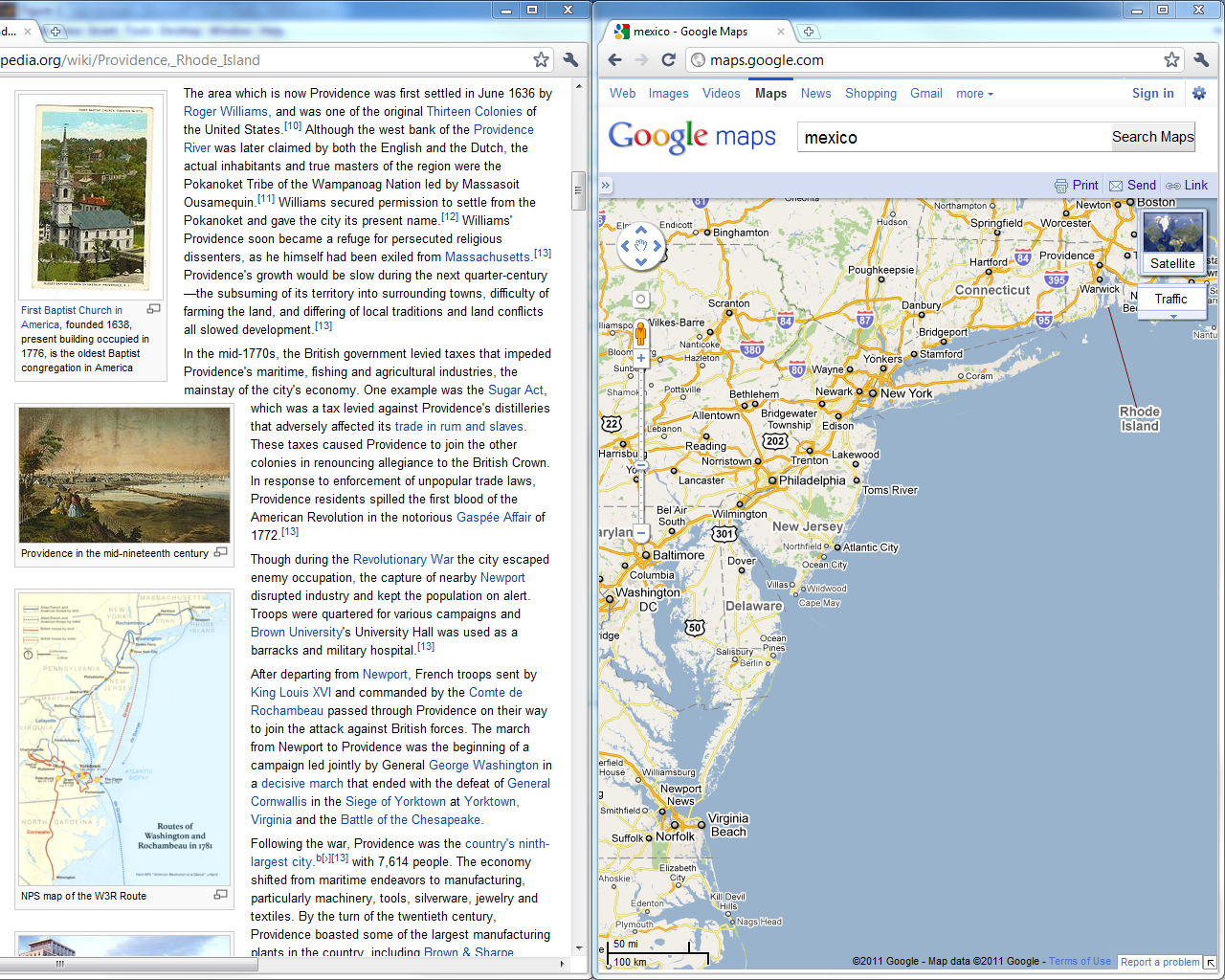 16
[Speaker Notes: Base representation

various highlighting techniques around]
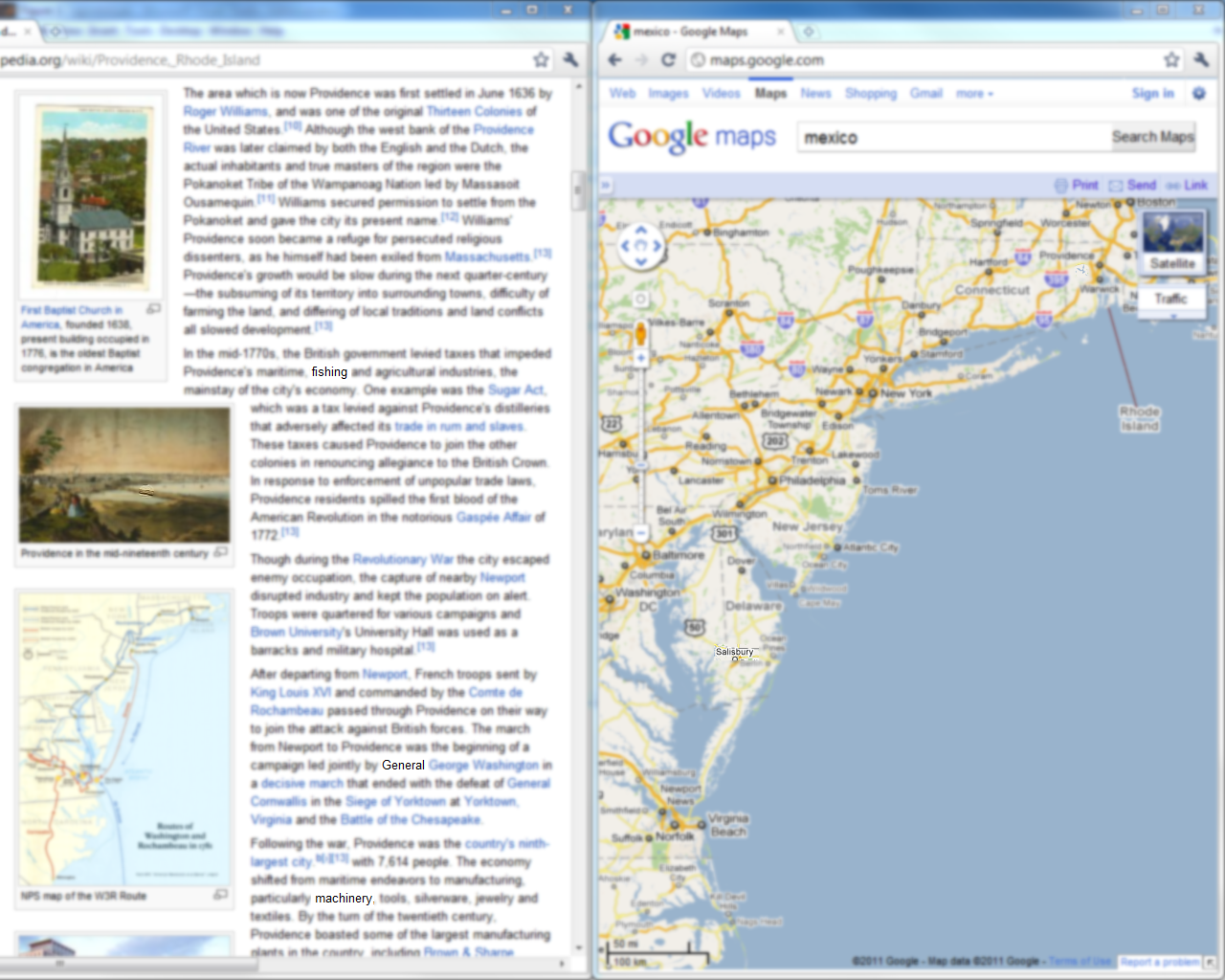 Blur Background
17
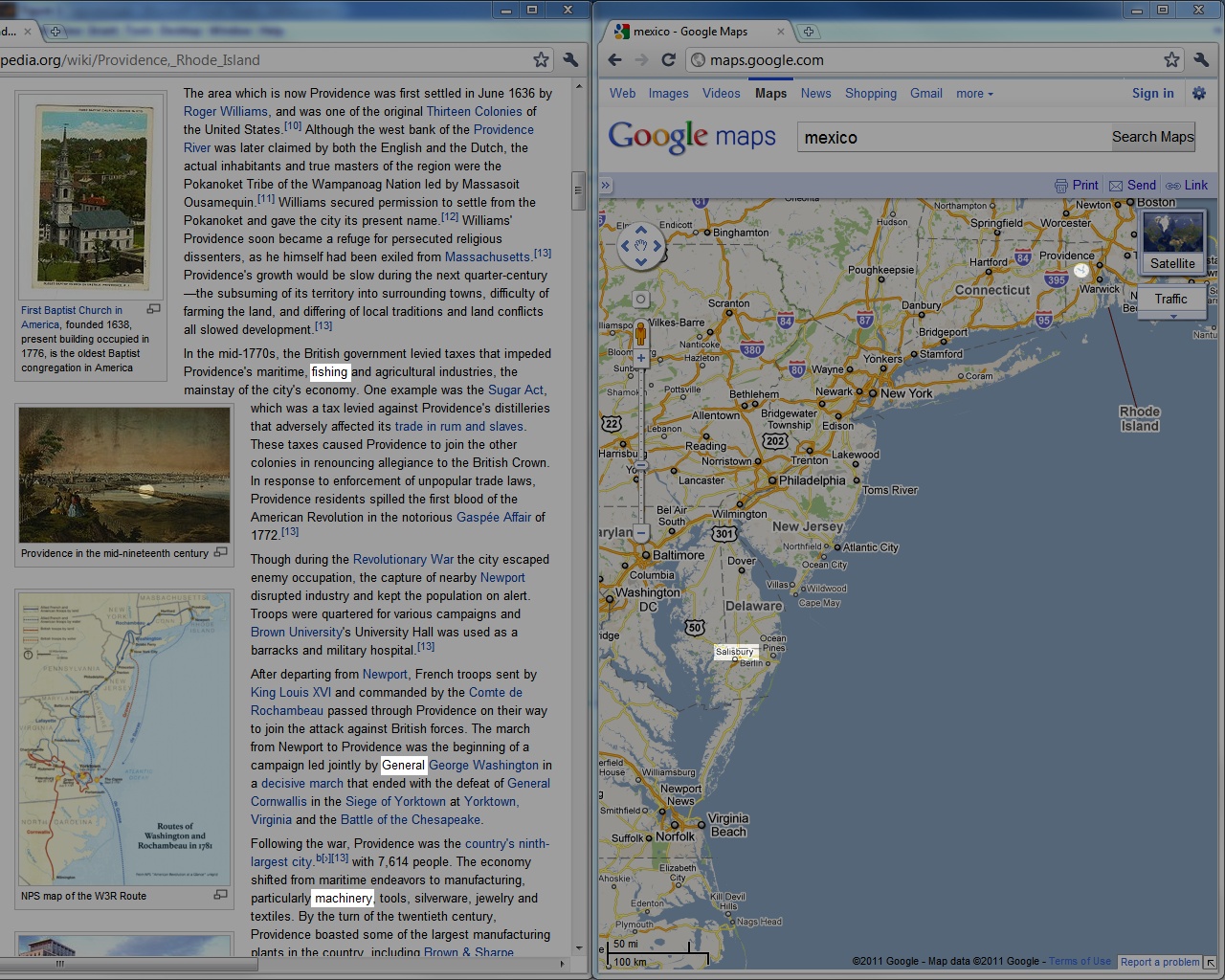 Darken Background
18
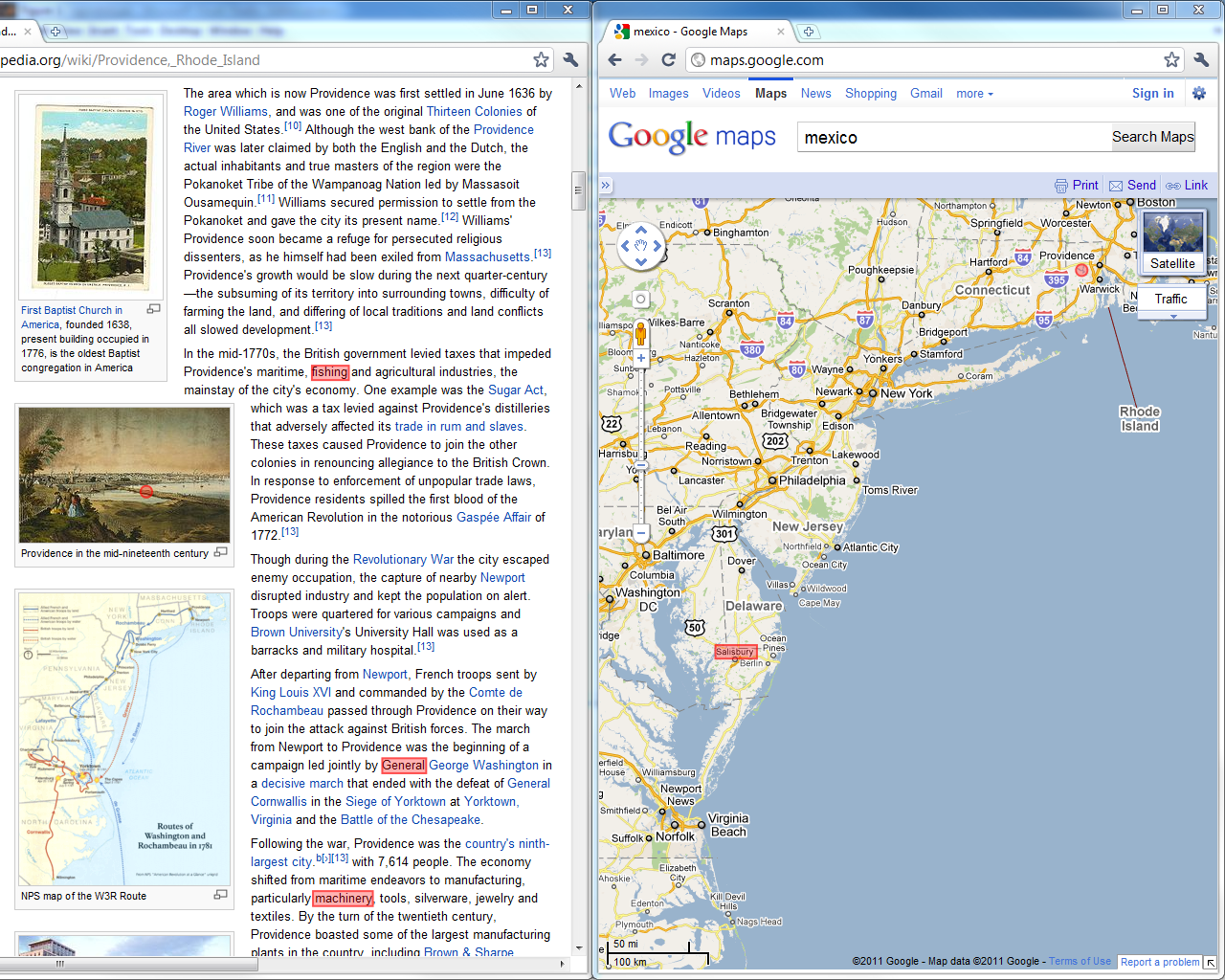 Change Color
19
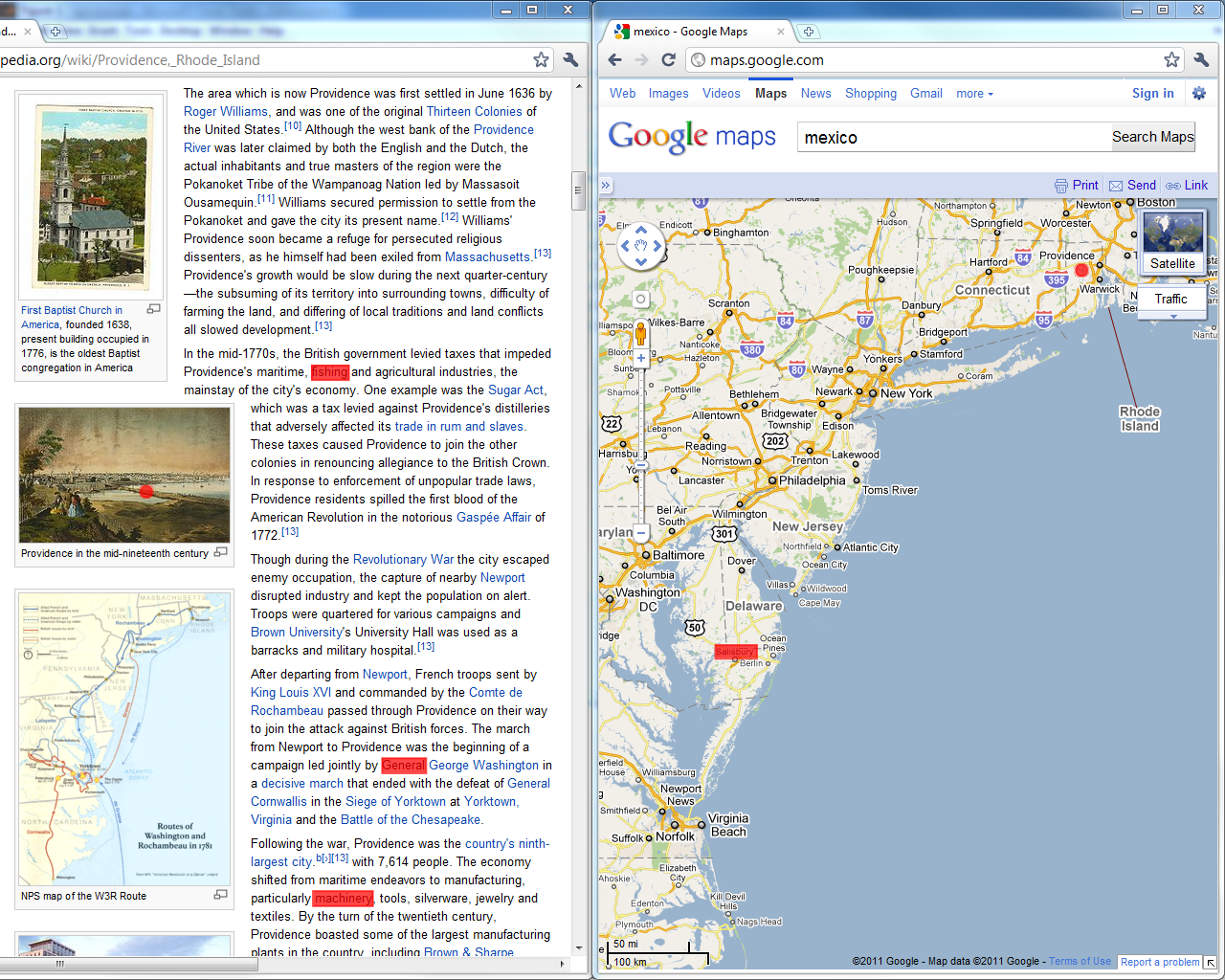 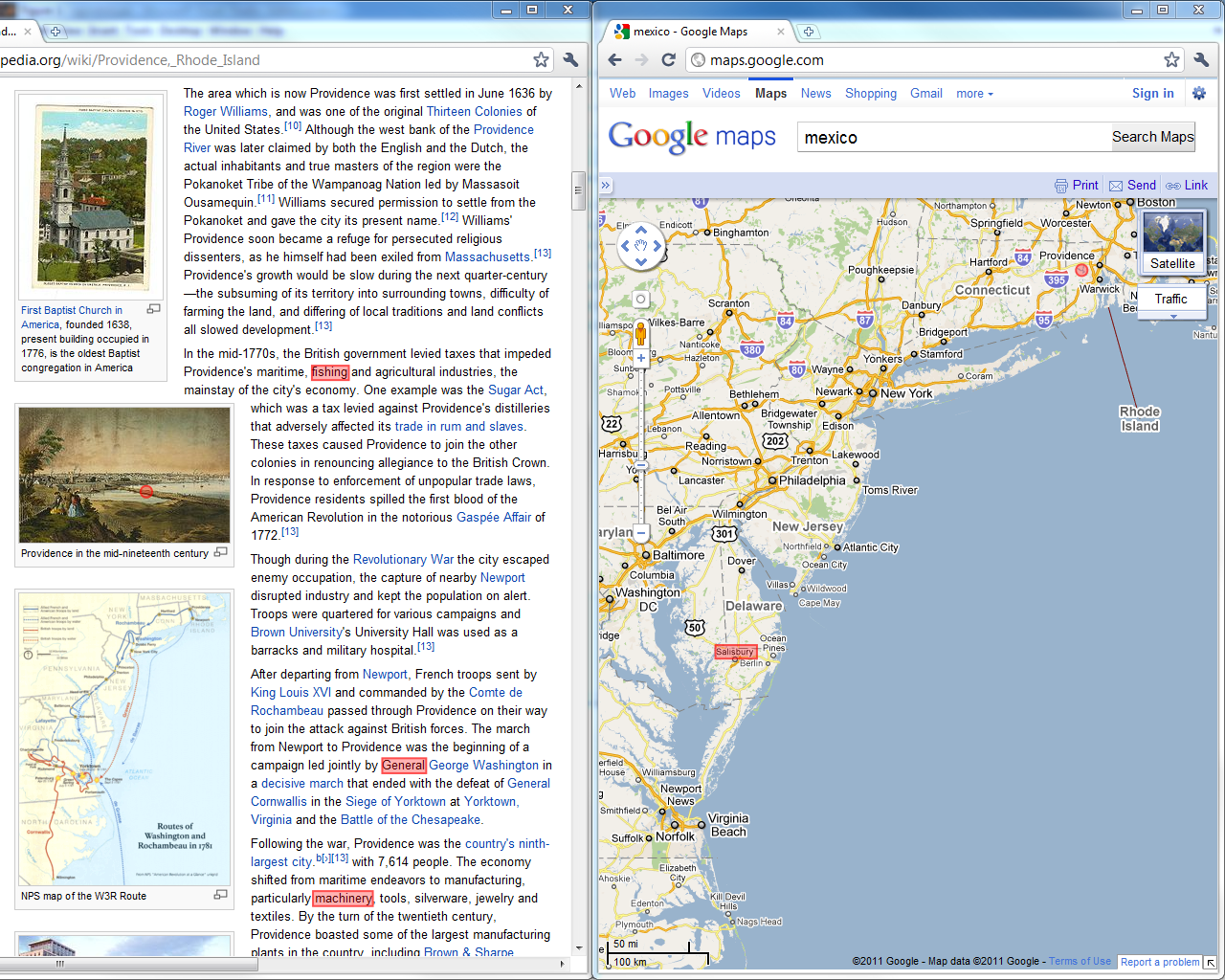 Blinking
20
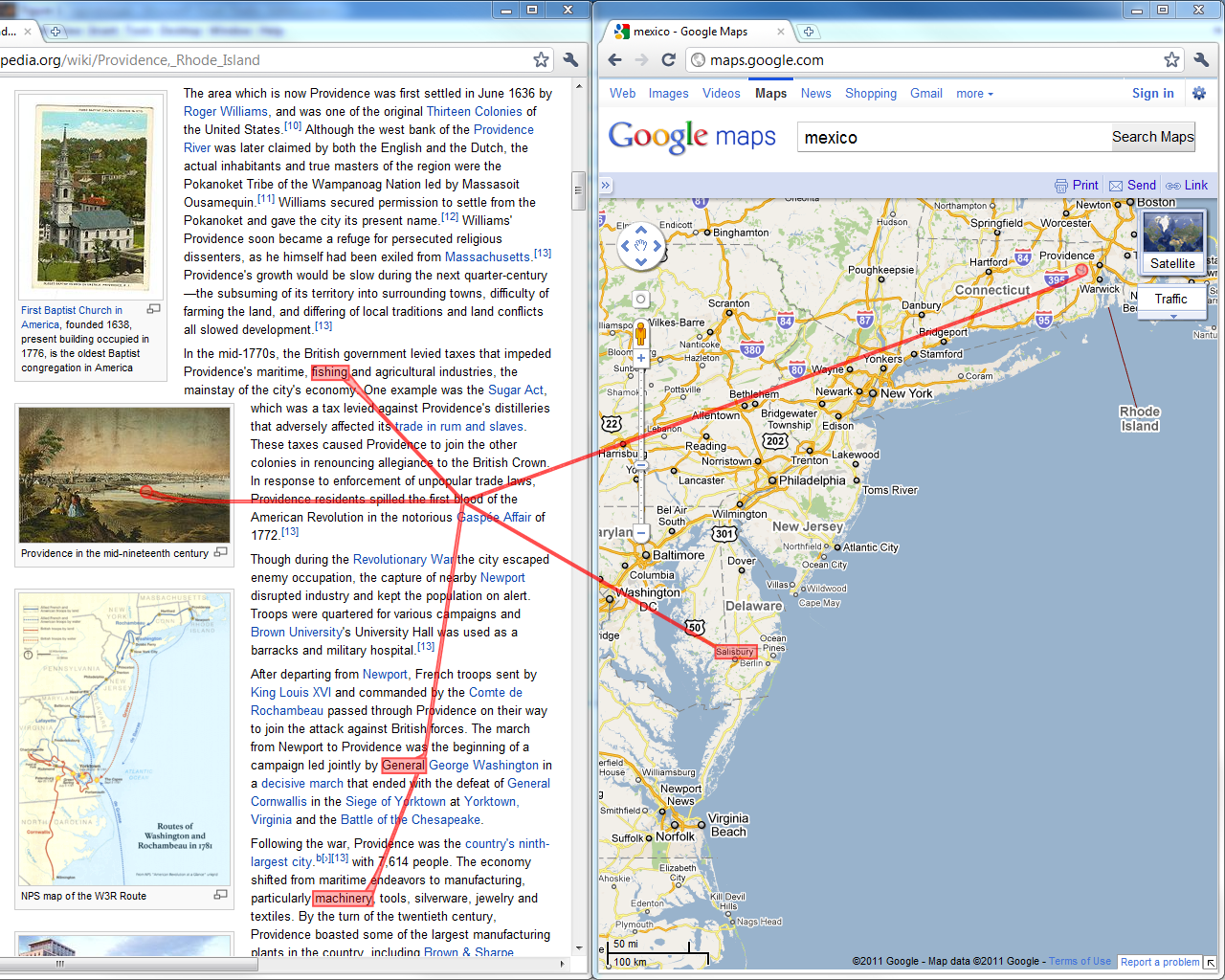 Visual Linking
21
[Speaker Notes: Advantages for big screens (oder auch bei blinking)]
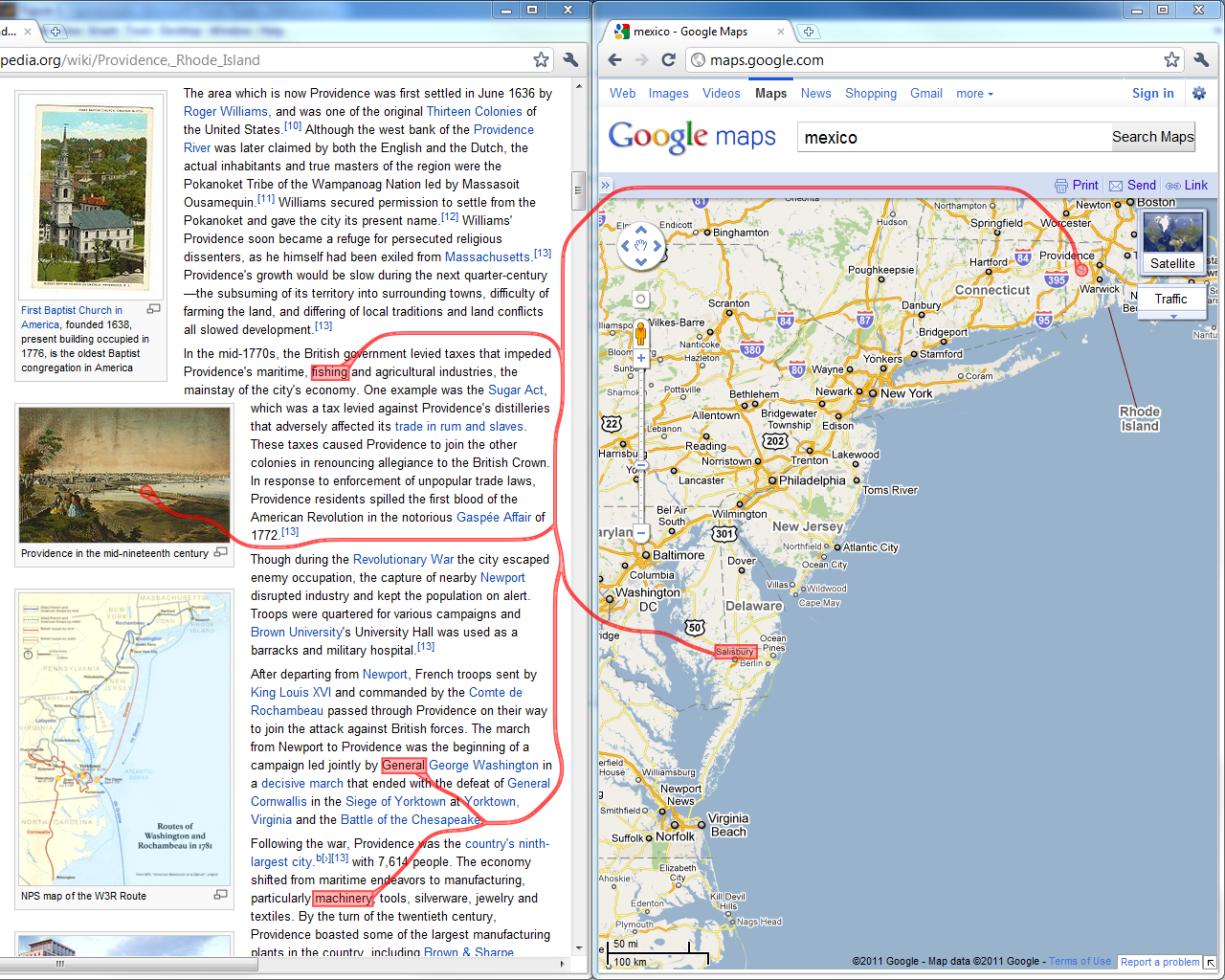 Routed Visual Linking
22
Part II: How to Link?
Similarity (Gestalt principle, Wertheimer 1923)

Proximity (Gestalt principle, Wertheimer 1923)

Connectedness (Palmer&Rock 1994)
VisWeek Tutorial: Connecting the Dots – M. Streit, H.-J. Schulz, A. Lex
About Ourselves: Alex Lex
PhD from Graz University of Technology
Post-doctoral Researcher at VCG@Harvard

Research Topics:
Visualizations with applications in molecular biology
Visual linking
VisWeek Tutorial: Connecting the Dots – M. Streit, H.-J. Schulz, A. Lex
Overview
PART 1: What to link? Defining Common Relations

PART 2: How to link?
Representing Relation on View Level

PART 3: When to link?Cases in which Linking is Beneficial
VisWeek Tutorial: Connecting the Dots – M. Streit, H.-J. Schulz, A. Lex
Part III: When to link?
Display 2
Display 1
Application 3
Application 1
Application 2
View 1
View 3
View 2
View 4
User 1
User 2
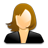 User 3
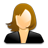 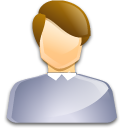 VisWeek Tutorial: Connecting the Dots – M. Streit, H.-J. Schulz, A. Lex
26
About Ourselves: Marc Streit
PhD from Graz University of Technology
Assistant Professor at Johannes Kepler University Linz
Visiting Researcher at Harvard Medical School
Research Topics:
Visual Analysis of Heterogeneous DataFocus: Biomolecular Data
Visual Linking
Caleydo (www.caleydo.org)
VisWeek Tutorial: Connecting the Dots – M. Streit, H.-J. Schulz, A. Lex
Overview
PART 1: What to link? Relations on Data, View, and Interaction Level

PART 2: How to link?
Representing Relation on View Level

PART 3: When to link?Application Areas that Benefit from Linking
VisWeek Tutorial: Connecting the Dots – M. Streit, H.-J. Schulz, A. Lex
Schedule
2:15 – 3:15	Part I: What to Link?
3:15 – 3:40 	Part II: How to Link?
3:40 – 4:15 	Coffe break
4:15 – 4:50	Part II: How to Link?
4:50 – 5:50	Part III: When to link?
VisWeek Tutorial: Connecting the Dots – M. Streit, H.-J. Schulz, A. Lex
29
What‘s your background?
VisWeek Tutorial: Connecting the Dots – M. Streit, H.-J. Schulz, A. Lex
30
[Speaker Notes: FEEL FREE TO INTERRUPT US AND ASK QUESTIONS]
What‘s Next: What to Link by HANSI
VisWeek Tutorial: Connecting the Dots – M. Streit, H.-J. Schulz, A. Lex
31